Organic Chemistry
Lesson # 1: Hydrocarbons
Sources of Hydrocarbons
Hydrocarbons are compounds that contain only hydrogen and carbon atoms. 
They are the main component in petroleum, coal, and natural gas.  
They are called organic compounds.  Organic compounds and form the basis of life – they are in our skin, bones, hair, and even DNA.
Fossil Fuels
Hydrocarbons are extracted from fossil fuels, which are products of decomposition of once living organisms.  
Fossil fuels contain a complex mixture of hydrocarbon molecules.  
The most valuable fossil fuels contain 5 to 12 carbons, because they are the components of gasoline, so we need to separate each type of hydrocarbon in the mixture for them to be useful.
Extraction
To extract them, one must use extremely high temperature and pressure.  
They can be extracted through two processes: 
fractional distillation
cracking
Fractional Distillation
Fractional distillation is used to separate the many components of petroleum.  
Molecules of various sizes are separated into portions called fractions.  Each fraction contains similar-sized molecules.
The entire mixture of hydrocarbons is first heated to very high temperatures, high enough to evaporate nearly all the hydrocarbons, small and large.
Fractional Distillation
The hot gases are allowed to rise in a tall fractional tower.  
The upper parts of the tower are cooler than the lower parts.
Each gas boils and condenses at its own boiling point.  
The lighter fractions boil at lower temperatures, and the heavier fractions boil at higher temperatures.  
As each fraction condenses, liquid forms on a tray and is collected.
Cracking
Cracking is used to break apart long straight-chained hydrocarbons into shorter branched-chain hydrocarbons, like octane, used in gasoline.
Cracking is usually used after fractional distillation, to break apart the fractions even further.  
In this process, the hydrocarbons are mixed with a catalyst and heated to temperatures of 400°C to 500°C.  
This causes the molecules to separate into shorter, more useable structures.
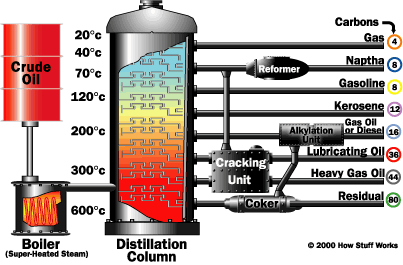 Homologous Series
A homologous series is a series of compounds in which each member has similar chemical properties, and has an increasing trend in physical properties (BP, MP, density) as the molar mass increases. 
All hydrocarbons are part of a homologous series for their particular hydrocarbon category.
Structures of Hydrocarbons
Hydrocarbons can be aliphatic (straight chain or cyclic) or 	aromatic (cyclic rings with special properties). 
Carbon-carbon bonds are very strong and take much more energy to break than other types of bonds.  
Carbon can be single, double, or triply bonded.
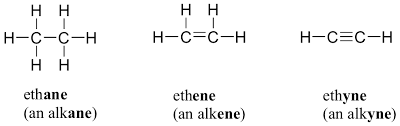 Organic Prefixes
1 – meth
2 – eth
3 – prop
4 – but
5 – pent


6 – hex
7 – hept
8 – oct
9 – non
10 – dec
Alkanes
Single Bonds
General Formula: CnH2n+2
Alkenes
Double Bonds
General Formula: CnH2n
Alkynes
Triple Bonds
General Formula: CnH2n-2
Saturation
Alkanes are called saturated hydrocarbons, because each carbon in the chain is saturated with the maximum number of hydrocarbons surrounding it.  
Alkenes/alkynes are called unsaturated, because a double or triple bond takes the place of a hydrogen. 
Alkenes and alkynes are generally more reactive than alkanes, because there is more energy released in breaking a double or triple bond than a single bond (i.e. they want to be single bonds!)
Naming Basic Hydrocarbons
Count the number of carbons to determine the number prefix to use.
Choose the correct ending: -ane, -ene, or –yne based on the type of bonds (single, double, or triple)
Note the position of the double or triple bonds, if not located on the first carbon, by putting a number in front of the hydrocarbon name (for example, 2-hexyne means that the triple bond is after carbon 2).
If the double or triple bond is closer to the right side of the chain versus the left, the counting should start from the right-most carbon.
Any hydrocarbons that are in a closed-ring structure have the prefix “cyclo-“ to start the naming.
Naming Basic Hydrocarbons
Naming Basic Hydrocarbons
Drawing Basic Hydrocarbons
Use the prefix to determine the right number of carbons to draw.  Start by attaching them only with single bonds.
Look to the ending and see if –ene or –yne exist to know whether or not to draw in a double or triple bond.  If so, note its location by the number in front (no number means that it is after carbon 1).
Any hydrocarbon with the prefix cyclo- means that the carbons are in an enclosed ring structure.
Fill in the other necessary hydrogens - every carbon should be saturated with hydrogens, unless a double or a triple bond takes their place.  Remember, carbon always has four bonds!
Drawing Basic Hydrocarbons
a) 2-octyne 			b) cyclopentane 



c) decane 				d) 3-nonene
Isomers
We have already seen the name and structure of straight chained hydrocarbons.  Hydrocarbons can also have a branched or ring structure, where not all the carbon chains are in the straight line.  This gives rise to slightly different naming, in order to distinguish one from another.  
A structural isomer is a molecule that has the exact same molecular formula (same number of carbons and hydrogens), but a different structural formula (the molecule looks different) than another molecule. This leads to different physical and chemical properties.
Alkanes cannot be a structural isomer of alkenes because they have a different general formula, so they cannot have the same number of carbons and hydrogens!  
The branches are called “alkyl” groups, because they are small alkane chains attached to the main chain.  A one-carbon branch would be a “methyl” branch, two would be “ethyl”, and so on.
Naming/Drawing Branched Hydrocarbons
Determine the longest carbon chain. 
Where a double or triple bond is present, choose the longest chain that includes this bond. 
If there is a cyclic structure present, the longest chain starts and stops within the cyclic structure.
Choose the correct ending: -ane, -ene, or –yne based on the type of bonds (single, double, or triple)
Assign numbers to each C of the parent chain. 
For alkenes and alkynes the first carbon of the multiple bond should have the smallest number (even if its on the right of the chain versus the left)
For alkanes the first branch should have the lowest number. 
Carbons in a multiple bond must be numbered consecutively.
Naming/Drawing Branched Hydrocarbons (continued)
Attach a prefix that corresponds to the number of carbons in the parent chain. 
Determine the correct name for each branch (“alkyl” groups include methyl, ethyl, propyl, etc.)
Attach the name of the branches alphabetically, along with their carbon position, to the front of the parent chain name. 
Separate numbers from letters with hyphens (e.g. 4-ethyl-2-methyl-decane)
When two or more branches are identical, use prefixes (di-, tri-, etc.) (e.g. 2,4-dimethyl-hexane). 
Numbers are separated with commas. 
Prefixes are ignored when determining alphabetical order. (e.g. 2,3,5-trimethyl-4-propyl-heptane)
When identical groups are on the same carbon, repeat the number of this carbon in the name. (e.g. 2,2-dimethylhexane)
Every carbon should be saturated with hydrogens, unless a double or a triple bond, or branch, takes their place.  Remember, carbon always has four bonds!
Naming Branched Hydrocarbons
Naming Branched Hydrocarbons
Drawing Branched Hydrocarbons
a) 2,3,4-trimethyl-pentane 		b) 2-methyl-butene



c) 4,4-dimethyl-2-pentyne 	      d) 5-ethyl-2,4-dimethyl-octane
Isomers of Heptane
Hydrocarbon Reactions
Hydrocarbons undergo three main types of reactions – one of which we have learned already.
Saturated and unsaturated hydrocarbons can react in different ways because of their difference in bonding. 
Combustion
Combustion always involves a hydrocarbon and oxygen, and the products are always carbon dioxide, water, and energy in the form of heat
Combustion is an exothermic reaction (heat is released).  
General Formula: CxHy + O2  CO2 + H2O
Combustion Example 1
Write the word equation, and balanced chemical equation for the combustion reaction of methane:
Combustion Example 2
Write the word equation, and balanced chemical equation for the combustion reaction of butene:
Substitution Reactions
Alkanes are complete saturated, so the only way they can react is if a hydrogen is replaced with another atom, usually a halogen (F, Cl, Br, I).  
This requires a lot of energy since the C-H bond is very strong and hydrocarbons are not very reactive.  
That means that energy must be put in to make the reaction happen, and in this case, we use UV light to help the reaction occur.
Substitution Example 1
Methane + Chlorine Gas
Substitution Example 2
Butane + Bromine Gas
Addition Reactions
Addition reactions only occur with alkenes and alkynes, because they need to occur across a double or triple bond.  
This bond provides a reaction centre.  
These types of bonds make the unsaturated molecules much more reactive than alkanes, so addition reactions happen much faster than substitution reactions.
Addition Example 1
Propene + Hydrofluoric Acid
Markonikov’s Rule
The previous is an example of Markovnikov addition.  Markovnikov’s rule states that when a compound containing hydrogen is added across a double bond, the hydrogen attaches itself to the carbon which has the most hydrogens already.  
“The Rich Get Richer!”
Addition Example 2
Butyne + Chlorine Gas